GEO315 JEOLOJİDE UZAKTAN ALGILAMA
4. AKTİF ALGILAYICILAR – ELEKTROMAGNETİK SPEKTRUM
DOÇ. DR. SİNAN AKISKA
Bazı Aktif Alıcı Türleri

1- SONAR (Sound Navigation And Ranging)

► Ses dalgalarının gönderilmesi ve yansımalarının alınması esasına dayanır.
► Düşük ışıklılıkta veya bulanık ortamlarda (not: parçacık boyutu arttıkça bu durum geçerli değildir) verimi düşmez.
► Askeri uygulamalarda sık kullanıldığı gibi, balıkçılık ve arkeoloji gibi sivil uygulamalarda da kullanılır.

Sonar sensör sitemlerinin pasif sensör olan türü de mevcuttur.

Aktif sonar öncelikle verici ve alıcıdan oluşur. Verici ses dalgaları üretmek ve göndermek için kullanılır. Alıcı ise nesneden geri dönen ses dalgalarını almak için kullanılır.
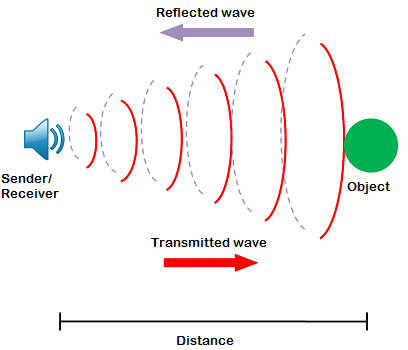 SONAR sistemin çalışması
https://www.elektrikport.com/teknik-kutuphane/aktif-alicilar-uzaktan-algilama--2-bolum/22615#ad-image-0
► researchgate.net
► usgs.gov
► gisgeography.com
► jmu.edu
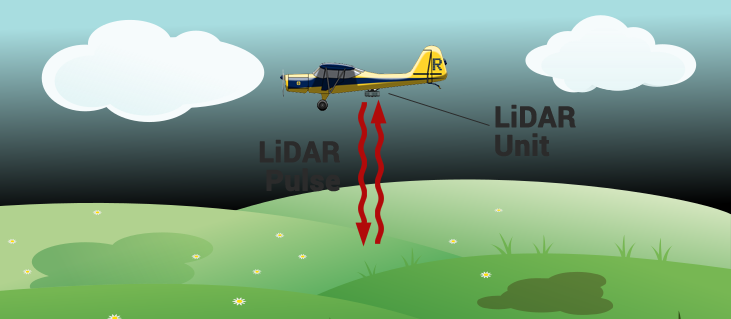 2- LiDAR (Light Detection And Ranging)
Jeo-uzamsal toplulukta yaygın olarak kullanılan aktif bir uzaktan algılayıcı, bir LIDAR (Işık Algılama ve Açıklık) sensörüdür. Bir lazer ışınını Dünya'nın yüzeyine yönlendirir ve yere uçuş süresini ölçer. Uçuş zamanı verileri, arazi ve yükseklik değişimlerini doğru bir şekilde yansıtan üç boyutlu bir topografik harita üretmek için kullanılır.
► Belirli bir dalgaboyunda ışık (laser) gönderilerek yansımasının algılanması esasına dayanır.► Laserin dönüş süresine bağlı olarak mesafe / yükseklik bilgisi elde edilir.► Kullanılan dalgaboyuna göre ek bilgiler çıkarılır.► Askeri uygulamalarda kullanıldığı gibi, şehir planlama ve ormancılık gibi birçok sivil uygulamada da kullanılır.
LiDAR sisteminin çalışması
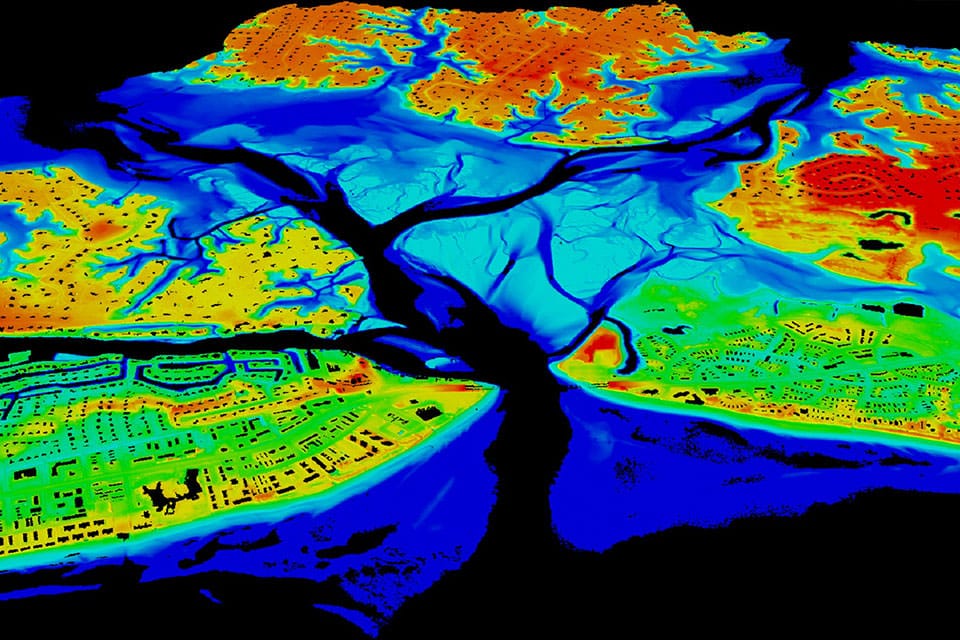 A lidar map of Lynnhaven Inlet, Virginia.
https://www.elektrikport.com/teknik-kutuphane/aktif-alicilar-uzaktan-algilama--2-bolum/22615#ad-image-0
► researchgate.net
► usgs.gov
► gisgeography.com
► jmu.edu
https://oceanservice.noaa.gov/facts/lidar.html
3- RADAR & SAR (Synthetic Aperture Radar)
 
► Radyo dalgalarının gönderilerek yansımasının algılanması esasına dayanır.► Özellikle askeri uygulamalarda kullanılmakla birlikte, maden / mineral keşfi ve çevre gözlem gibi sivil uygulamalarda da kullanım bulabilmektedir.► SAR sistemleri ile yüksek uzamsal çözünürlük de sağlar.RADAR aslında, bir menzil veya mesafe ölçüm cihazıdır. Temel olarak verileri işlemek ve kaydetmek için bir verici, bir alıcı, bir anten ve bir elektronik sistemden oluşur.Vericiden elektromanyetik sinyal darbeleri gönderilir ve radyo dalgalarının taşıdığı enerji nesneye ulaştıktan sonra nesneden yansıyarak geri döner, bu yansıyan sinyallere yankı denir. Radar için yankının şiddeti yönü ve geri gelme zamanı çok önemlidir. Bu parametreler doğrultusunda tespit edilen cismin özellikleri saptanır.
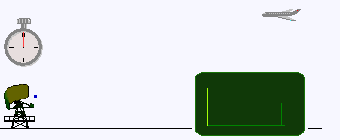 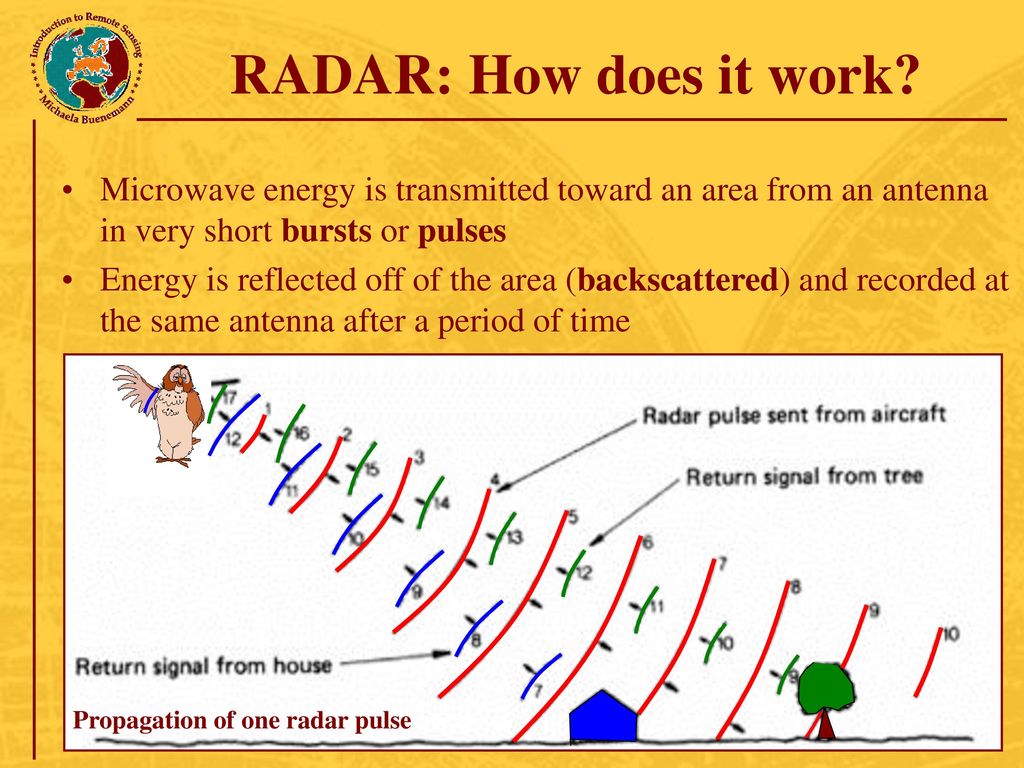 https://www.elektrikport.com/teknik-kutuphane/aktif-alicilar-uzaktan-algilama--2-bolum/22615#ad-image-0
► researchgate.net
► usgs.gov
► gisgeography.com
► jmu.edu
https://slideplayer.com/slide/12156050/
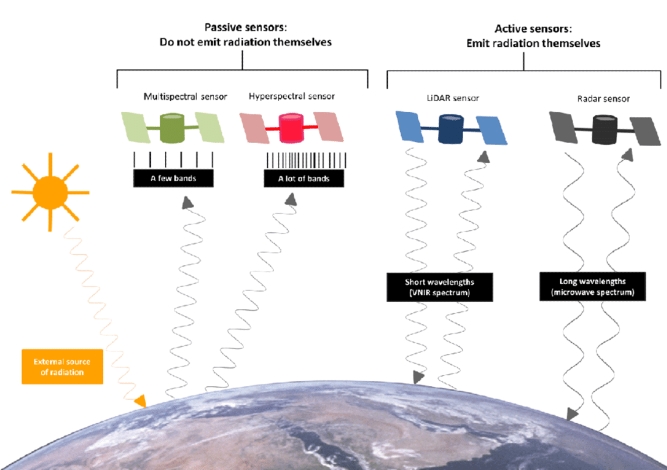 Dört ana Uzaktan Alıcı tipi arasındaki fark: pasif sensörler (Multispektral ve Hiperspektral) kendiliğinden radyasyon yaymaz, ancak aktif sensörler yayar (LiDAR ve RADAR)
https://www.elektrikport.com/teknik-kutuphane/aktif-alicilar-uzaktan-algilama--2-bolum/22615#ad-image-0
Dalgalar ve Elektromanyetik Spektrum
Dalgalar birçok farklı biçimde ortaya çıkar. Sismik dalgalar, deprem olurken zemini sarsar. Işık dalgaları evreni dolaşarak uzak yıldızları görmemizi sağlar ve ses dalgaları, algılayabildiğimiz sesleri işitmemizi sağlar. 

Peki, tüm bu farklı dalga çeşitlerinin ortak noktası nedir?  Dalga, enerjiyi bir yerden başka bir yere taşıyan düzensizliktir. Dalganın hareket etmesiyle enerji aktarılır.
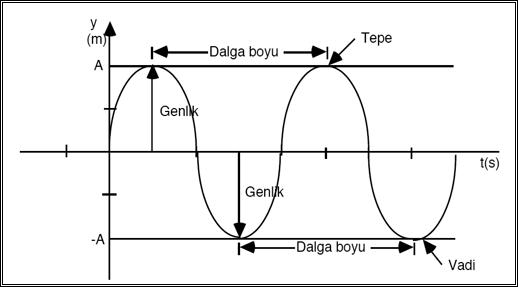 Işık veya diğer adıyla elektromanyetik radyasyon da bir dalga olarak tanımlanabilir. Işığın enerjisi, elektromanyetik alan adı verilen bir ortamdan geçer. Bu alan evrenin her yerinde vardır.

Enerji, onu bozduğunda bu alan sallanır, tıpkı birisi ipi salladığında ipin yukarı ve aşağı hareket etmesi gibi. Sudaki bir dalgadan veya havadaki bir ses dalgasından farklı olarak, ışık dalgalarının içinden geçmesi için fiziksel bir ortama ihtiyacı yoktur. Işık dalgaları boş ortamlardan geçebilme özelliğine sahiptir.
https://www.elektrikport.com/teknik-kutuphane/dalgalar-ve-elektromanyetik-spektrum/22540#ad-image-0
sciencenewsforstudents.org
howstuffworks.com
hubblesite.org
► Dalga Boyu

Dalga boyu, bir dalganın birbirini izleyen iki tepe veya iki çukuru arasındaki mesafe olarak tanımlanır. 

Dalgalar çok çeşitli uzunluklarda olabilir. Bir okyanus dalgasının dalga boyu yaklaşık 120 metre (394 fit) olabilir. Ancak tipik bir mikrodalga fırın sadece 0,12 metre (5 inç) uzunluğunda dalgalar üretir. 

Görünür ışık ve diğer bazı elektromanyetik radyasyon türleri daha küçük dalga boylarına sahiptir. 

Dalga boyu, dalganın enerjisi ile ters orantılıdır. Dalga boyu bir uzunluk olduğu için metre, santimetre gibi uzunluk birimleri ile belirtilir. Genelde λ (lamda) ile gösterilir.
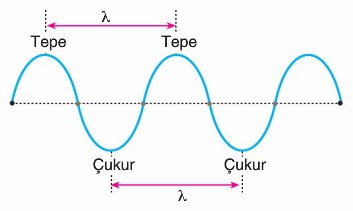 https://www.elektrikport.com/teknik-kutuphane/dalgalar-ve-elektromanyetik-spektrum/22540#ad-image-0
sciencenewsforstudents.org
howstuffworks.com
hubblesite.org
► Frekans

Frekans, bir saniyede bir noktadan kaç dalga geçtiğini gösterir. Frekansın birimi “hertz” dir. Hava ortamında iletilen ve 261.6 hertz frekansa sahip bir müzik notası, hava moleküllerini saniyede 261.6 kez ileri ve geri iter. 

Frekans ve dalga boyu, bir dalganın sahip olduğu enerji miktarı ile ilgilidir. 

Örneğin, bir ip üzerinde, elinizi sallayarak dalgalar yaparken, daha yüksek bir frekans dalgası oluşturmak için daha fazla enerji gerekir. Elinizi saniyede 10 kez yukarı ve aşağı hareket ettirmek (10 hertz), elinizi saniyede bir kez (1 hertz) hareket ettirmekten daha fazla enerji gerektirir. Dolayısıyla oluşturulan 10 hertzlik dalganın dalga boyu 1 hertzlik dalgaya göre daha kısadır. Yani dalga boyu ile frekans ters orantılıdır.
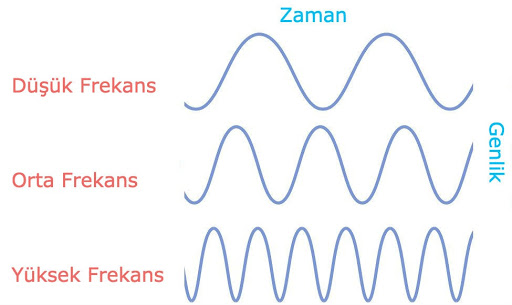 https://www.elektrikport.com/teknik-kutuphane/dalgalar-ve-elektromanyetik-spektrum/22540#ad-image-0
sciencenewsforstudents.org
howstuffworks.com
hubblesite.org
► Genlik

Genlik, dalganın dinlenme konumu ile maksimum yer değiştirme konumu arasındaki farkı ifade eder. Dinlenme konumu, enerjinin ve düzensizliğin olmadığı konumdur. Maksimum yer değiştirme konumu ise dalganın tepe veya çukur noktasıdır.
► Periyot

Bir dalganın periyodu, bir ortamda bulunan dalganın bir tam dalga yapması için geçen süredir. T ile gösterilir. Birimi saniye (s) dir.
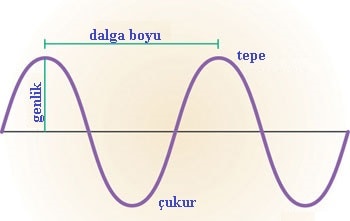 Birçok araştırmacı, çalışmaları için dalgaların özelliklerine ve davranışlarına güvenmektedir. Buna gökbilimciler, jeologlar ve ses mühendisleri de dâhildir. Araştırmacılar çalışmalarını yürütürken elektromanyetik spektrumdan oldukça yararlanmaktadırlar. Peki, elektromanyetik spektrum nedir?
https://www.elektrikport.com/teknik-kutuphane/dalgalar-ve-elektromanyetik-spektrum/22540#ad-image-0
sciencenewsforstudents.org
howstuffworks.com
hubblesite.org
► Elektromanyetik Spektrum
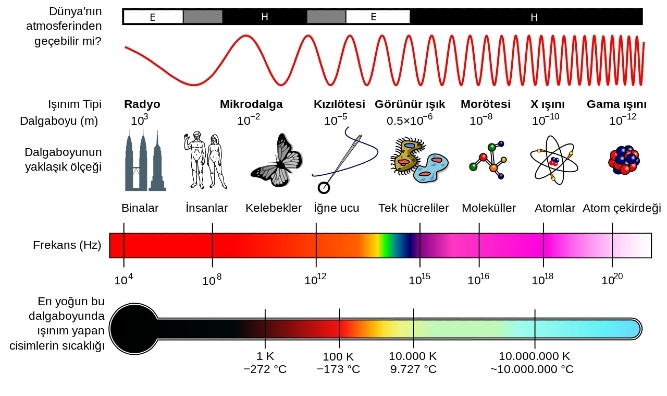 https://www.elektrikport.com/teknik-kutuphane/dalgalar-ve-elektromanyetik-spektrum/22540#ad-image-0
sciencenewsforstudents.org
howstuffworks.com
hubblesite.org